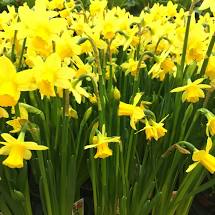 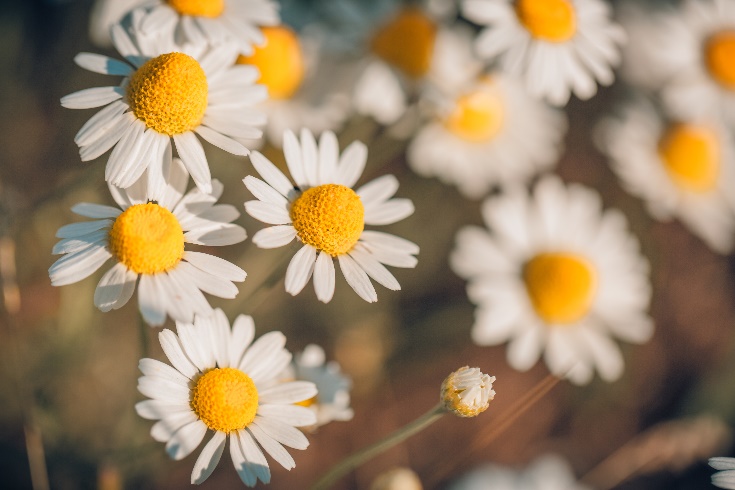 Hayfever and breastfeeding
Wendy Jones PhD MRPharmS MBE
Breastfeeding and Medication
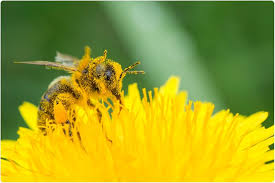 Symptoms of hayfever
sneezing
a runny or blocked nose
itchy, red or watery eyes
Despite being so common the symptoms can make you feel, tired, miserable and uncomfortable
The patient information leaflet of most products says that the drugs cant be taken during breastfeeding. This isn’t true. It is just that the manufacturer isn’t taking responsibility. Pharmacists may refuse to sell the products based on this.
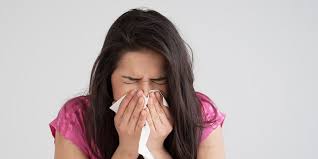 Preferred treatment
No sedating antihistamines – loratadine (Clarityn ®) and cetirizine (Zirtek ®) which are licensed for children from the age of two at half the adult dose
Nasal sprays which act locally in the nose and will not pass into milk in significant quantities eg beclomethasone, fluticasone, mometasone, triamcinolone (Beconase®, Flixonase®, Mometasone, Nasocort®
Eye drops which act locally to control symptoms in the eye and don’t pass into milk in significant levels – sodium cromogycate (Opticrom®)
Other antihistamines
Fexofenadine: non sedating drug. Relative infant dose 0.5-0.7% well below the 10% level regarded as compatible with breastfeeding

Acrivastin (Benadryl relief®) can cause drowsiness in mother and baby. As there is less research it is the least favoured option unless it is the only drug that the mother finds effective. In such a situation the baby should be observed for drowsiness.
Sedating antihistamines
Chlorpheniramine (Piriton®) – acceptable short term but can cause drowsiness in the nursling and lower milk supply. Avoid if possible 

Promethazine (Phenergan ®) - acceptable short term but can cause drowsiness in the nursling and lower milk supply. Avoid if possible
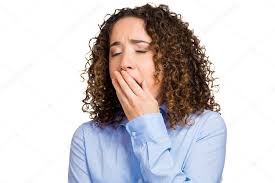 Non drug treatments for hayfever
put Vaseline around your nostrils to trap pollen.
wear wraparound sunglasses to stop pollen getting into your eyes.
shower and change your clothes after you have been outside to wash pollen off.
stay indoors whenever possible.
keep windows and doors shut as much as possible.
Local honey is also said to help 

https://www.nhs.uk/conditions/hay-fever/
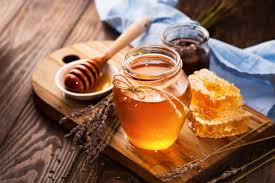 References
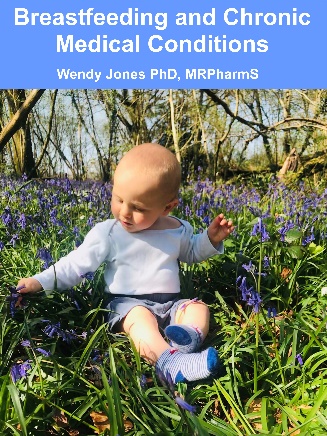 Jones W Breastfeeding and Medication (Routledge 2018)
Jones W Breastfeeding and Chronic Medical Conditions (Kindle 2020) 
Hale TW  Medications and Mother’s Milk
LactMed https://www.ncbi.nlm.nih.gov/books/NBK501922/
Ito S, Blajchman A, Stephenson M, Eliopoulos C, Koren G, Prospective follow-up of adverse reactions in breastfed infants exposed to maternal medication, Am J Obstet Gynecol, 1993;168:1393–9.
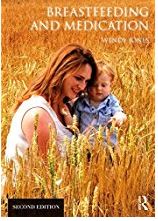